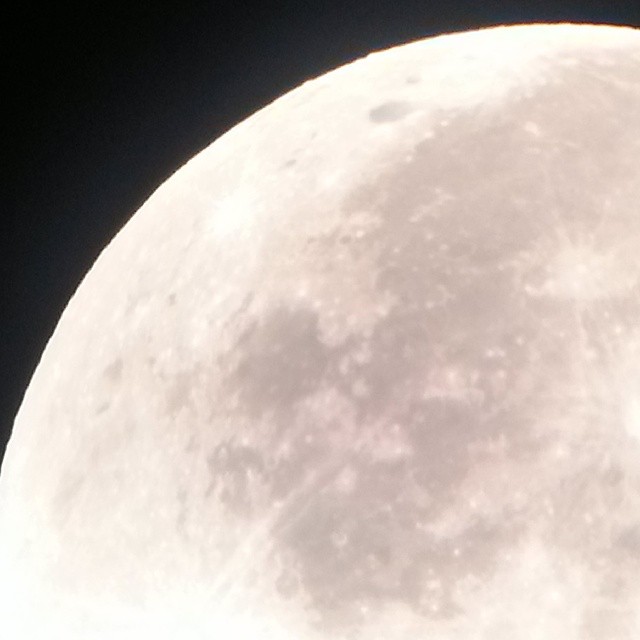 Lua: Seus Mitos, Suas Verdades.
Karin Talisin Targas
(karin.targas@usp.br)
Boto-Rosa
Lenda Amazônica 
Fase da Lua que ocorre:  Lua Cheia
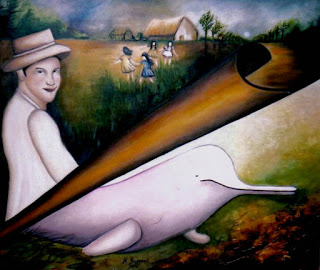 Figura 1: Lenda Boto-Rosa
Boto-Rosa
“Golfinhos” de água doce.
Melhor hipótese: Marinheiros que aportam na cidade e/ou adultério
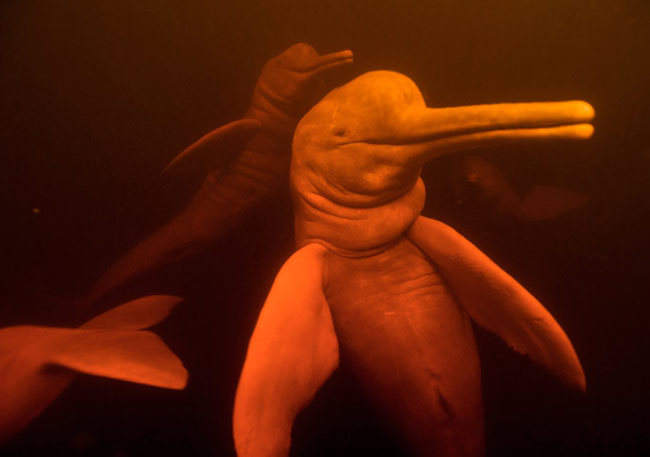 Figura 2: Boto-Rosa
Corte de cabelo
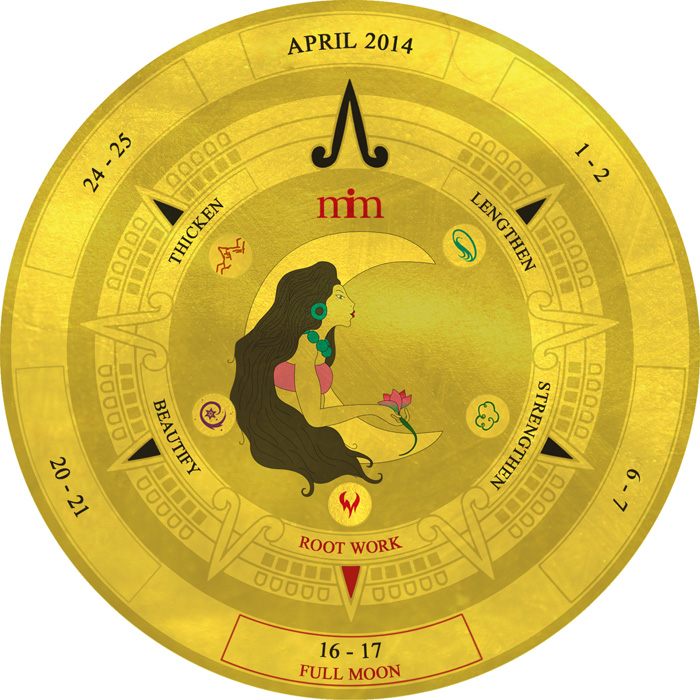 Dependendo da fase da Lua, o efeito no cabelo é diferente. Baseado na influência da Lua nas marés
Figura 3: Calendário de corte Abril 2014
Corte de cabelo
Corte de cabelo
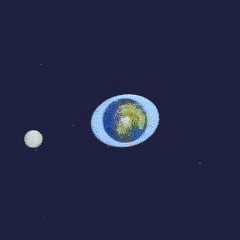 Ação das marés
Estrutura capilar
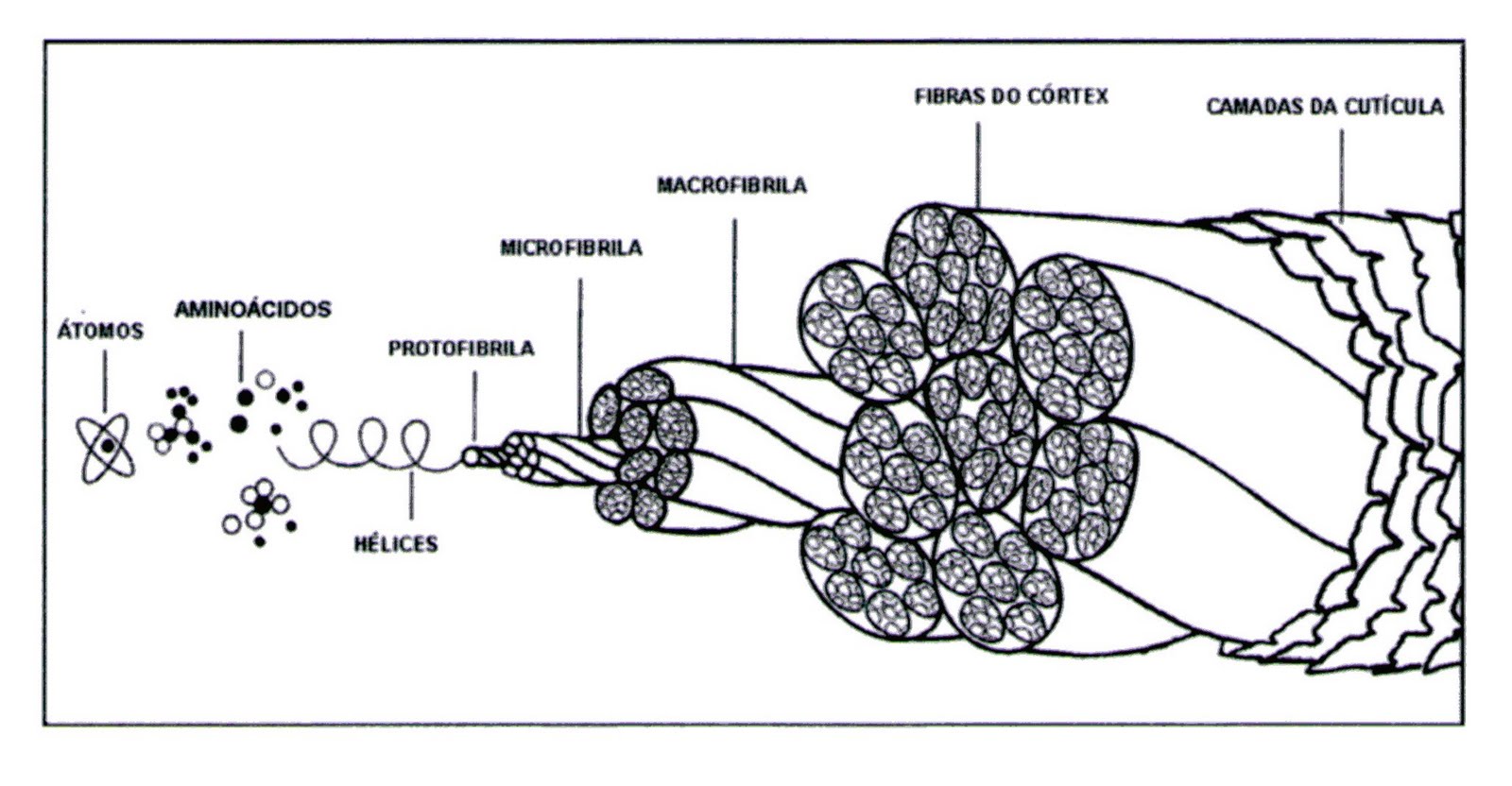 Figura 4: Lua e Marés
Figura 3: Estrutura capilar
Corte de cabelo
Proporção ação Gravitacional Lua oceanos e Lua homem:

g=
M= Massa da Lua = 7,36 × 10²² kg

m= massa oceano= 1.35 x 1021 

m=  homem 70 Kg
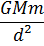 Lua –Oceano:
g=         9.936 x 1043
Lua- homem
g=          5.15x1024
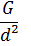 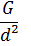 Lobisomem
Em noite de Lua cheia, uma força maligna age sobre um homem.O seu olfato torna-se apurado; a sua audição aguçada. Segue-se, então, a dolorida transformação, transformando o homem
    em um lobo faminto por carne 
    humana.
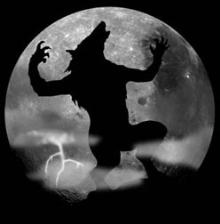 Figura 5: Ilustração Lobisomem
Lobisomem
As raízes dessa lenda pode estar em um raro distúrbio orgânico chamado hipertricose.
Licantropia
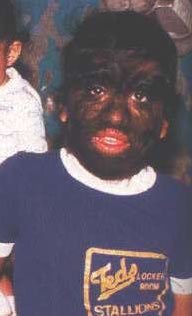 Figura 6: criança com hipertricose
Natalidade
A crença diz que ocorre mais nascimentos em Lua Cheia
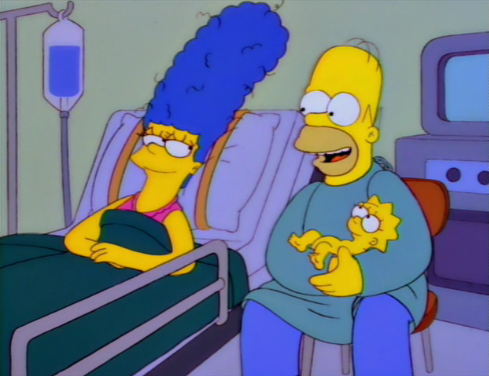 Natalidade
Jornal  Americano de Obstetrícia e Ginecologia. Phoenix, Arizona
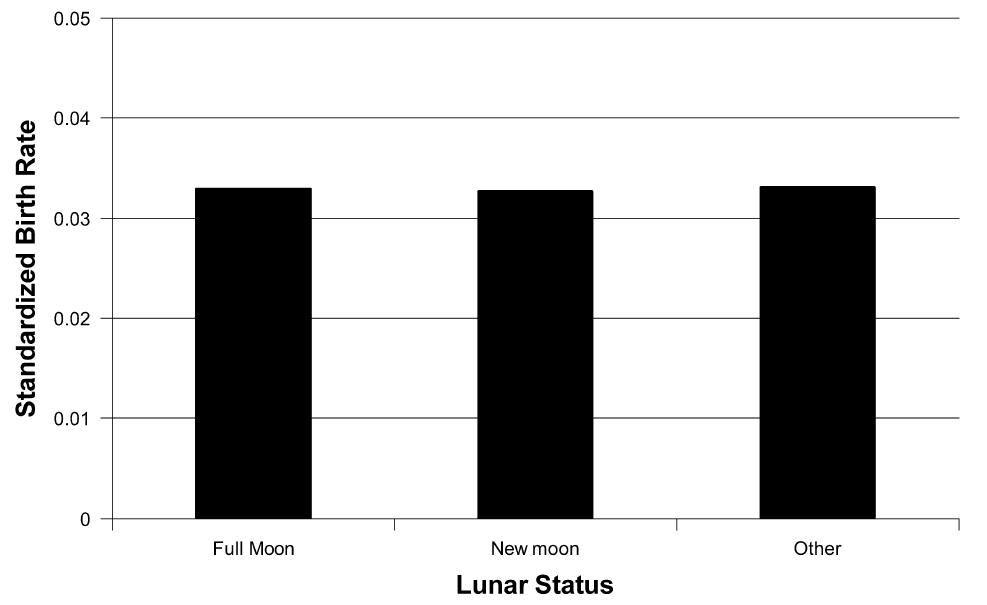 Grágfico 1: Fda Lua X Taxa de natalidade
Suicídios
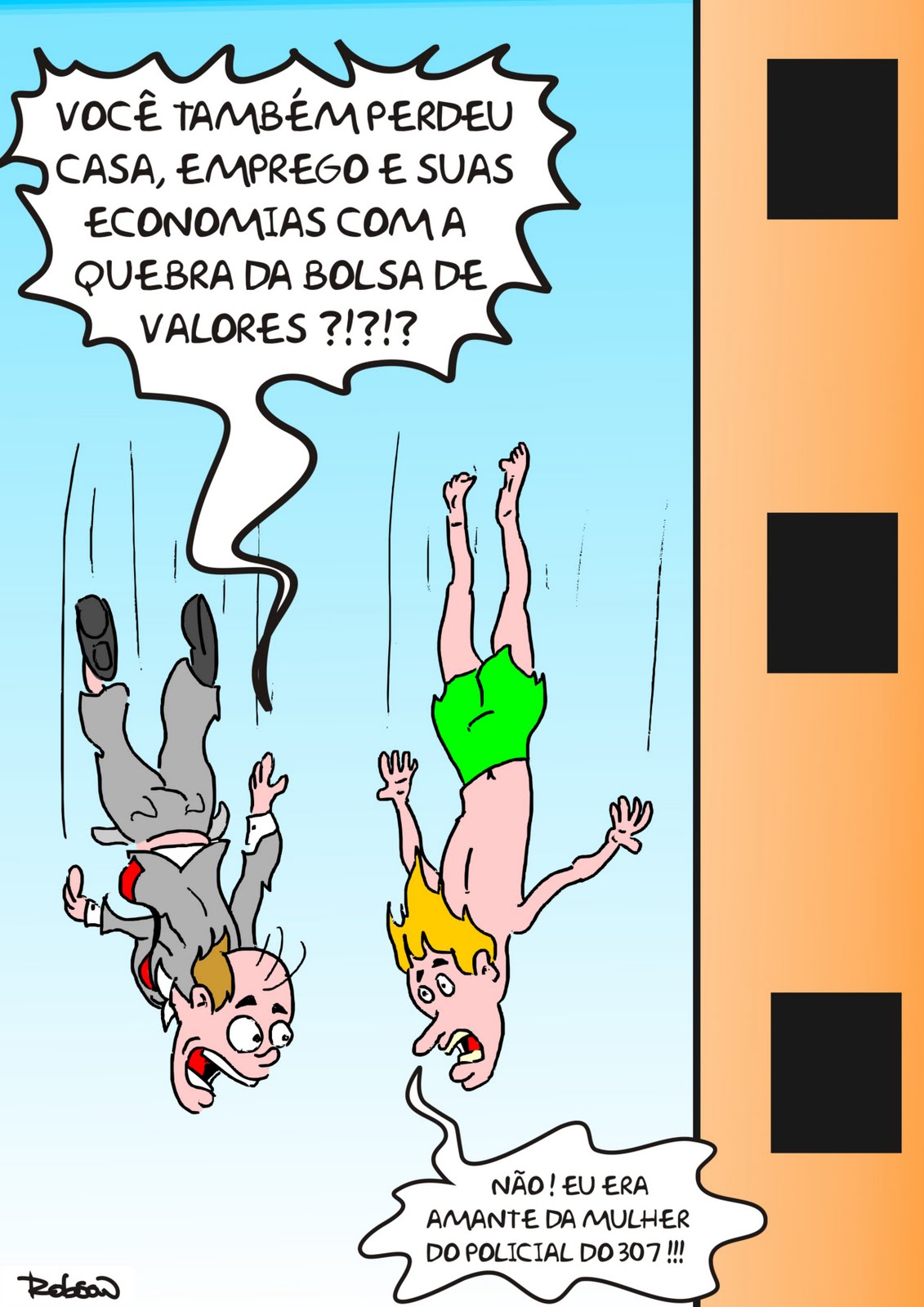 Acredita-se que o maior
    índice de suicídios
    ocorre na Lua Cheia
Suicídios
Estudo na Finlândia com 1400 casos de suicídio mostra que há uma maior incidência na Lua Nova e não na Lua Cheia.
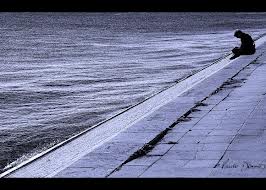 Figura 7:  Noite sem Lua
Lobos
Lobos  uivam para a Lua Cheia
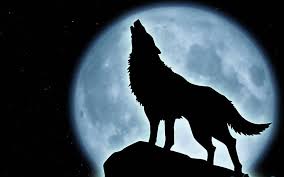 Figura 8: Lobo uivando para Lua Cheia
Lobos
Função do uivo é comunicação da alcatéia
A Lua Cheia altera o comportamento da caça e não do uivo.
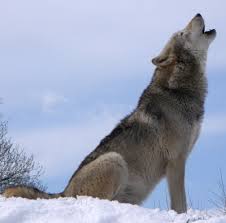 Figura 9: Lobo uivando de dia
The End
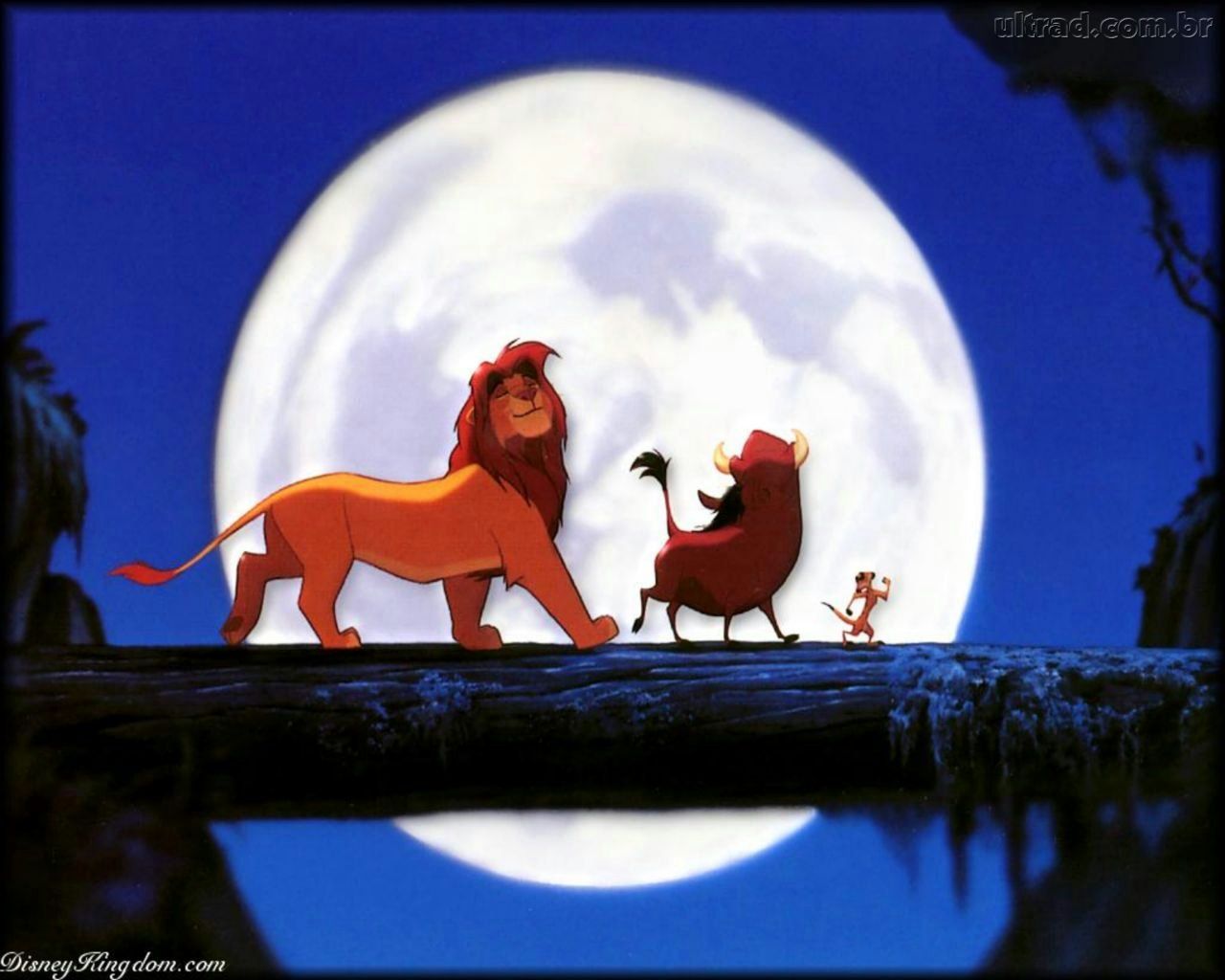 Obrigada!!
Referências
Figura 1: http://lendasfolcloricas.blogspot.com.br/p/boto-cor-de-rosa.html
Figura2: http://nemetonsamauma.blogspot.com.br/2011/11/druidismo-na-amazonia.html
Figura 3: http://viciadas-em-cosmeticos.blogspot.com.br/2012/12/estrutura-quimica-dos-fios.html
Figura 4: http://astro.if.ufrgs.br/fordif/node3.htm#
Figura5: http://aculpaedosleitores.blogspot.com.br/2013/10/resenha-hora-do-lobisomem-stephen-king.html
 
Figura 6: http://www.acemprol.com/lobisomens-a-genetica-e-a-origem-do-mito-t1901.html
Figura 7:http://rohcartunista.blogspot.com.br/2011/04/suicidio-coletivo.html
 
Figura 8:http://sirleipoesias.blogspot.com.br/2010/05/noite-sem-lua.html
Figura 9: http://pt.forwallpaper.com/wallpaper/howling-wolf-526257.html
http://en.wikipedia.org/wiki/Gray_wolf
 
Referências:
http://lendasfolcloricas.blogspot.com.br/p/boto-cor-de-rosa.html
http://viciadas-em-cosmeticos.blogspot.com.br/2012/12/estrutura-quimica-dos-fios.html
http://astro.if.ufrgs.br/fordif/node3.htm#
http://news.bbc.co.uk/2/hi/health/820241.stm